КАК ПОНЯТЬ, ЧТО ТЕБЕ ИЛИ ТВОЕМУ ЗНАКОМОМУ НУЖНА ПОМОЩЬ?
Появились:
проблемы со сном;
потеря/усиление аппетита;
утрата интереса к своему внешнему виду;
замкнутость;




желание причинить себе физический вред;
рассуждения об отсутствии смысла жизни, перспектив и целей.
Фразы:
Вам будет лучше без меня.
Жизнь того не стоит.
Когда меня не станет, ты пожалеешь.
Не беспокойся, когда придется с этим разбираться, меня уже не будет.
Скоро я перестану быть обузой.
Я не могу с этим справиться. Зачем?
Я ничего не могу сделать, чтобы что-то изменить.
Лучше бы мне умереть.
Лучше бы я не рождался.
У меня нет выхода.
Если твой друг или знакомый говорит о том, что хочет навредить себе или озвучивает настораживающие мысли – обратись ко взрослым и расскажи об этом. Это может спасти жизнь.
КУДА ОБРАТИТЬСЯ ЗА ПОМОЩЬЮ
1. Кризисный чат для подростков и молодежи
https://твоятерритория.онлайн/ 
2. Анонимный чат-бот МЫРЯДОМ.ОНЛАЙН
https://мырядом.онлайн/ 
3. Всероссийский детский круглосуточный телефон доверия 
8 800 2000 122
4. Телефон доверия экстренной медико-психологической помощи г. Уфы
(347) 295 - 02 - 36
5. Республиканский центр социально-психологической помощи семье, детям и молодежи
телефон доверия 
(347) 273 - 09 – 00

экстренная психологическая помощь 
(347) 276 - 56 - 03
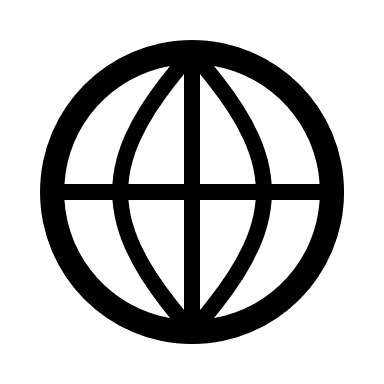 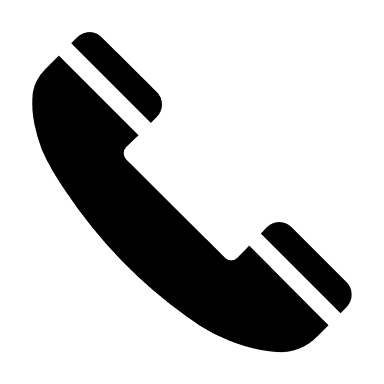